FORGÓ MOZGÁST KÖZVETÍTŐ GÉPELEMEK
Feladatuk: A hajtó tengely és a hajtott tengely között közvetítik át a forgó mozgást, ha a tengelyek nincsenek egy vonalban egymással.
	
Leggyakoribbak: 		- szíjhajtás
						- lánchajtás
						- fogaskerék
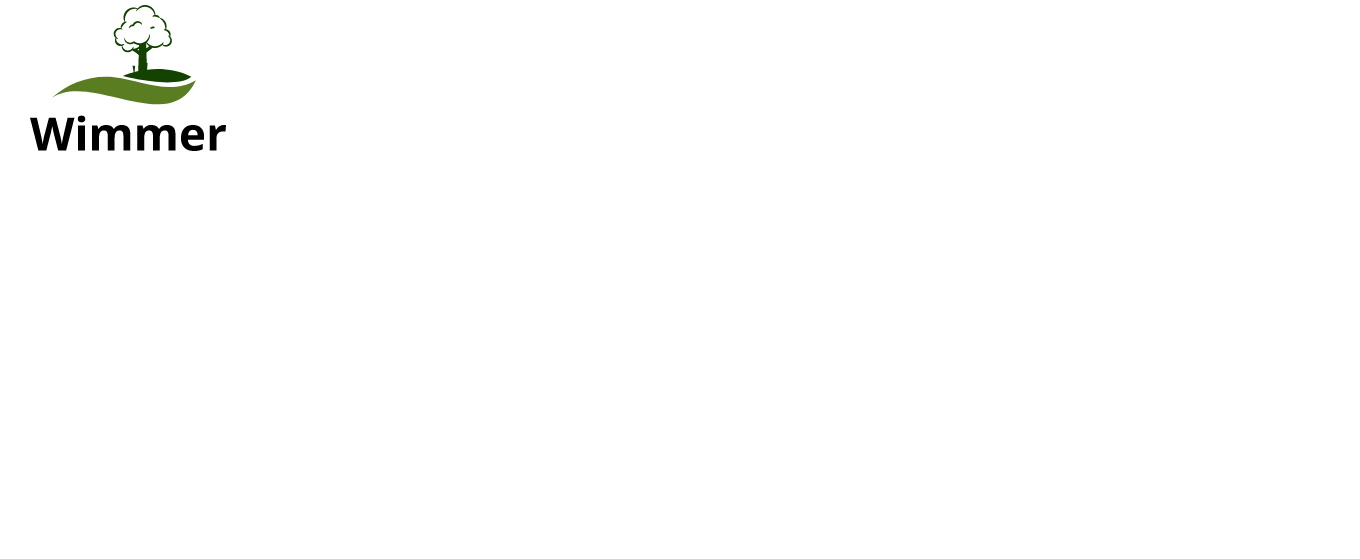 Szíjhajtás
Egymástól távol lévő tengelyek közötti hajtásátvitelre alkalmas

Részei: 	- Hajtó tengely
		- Hajtott tengely
		- szíjkerekek
		- hajtószíj

A szíj alakja szerint lehet:
	- lapos szíj: lehet keresztezni is, 	vagy egymásra merőleges 	tengelyeknél is alkalmazható
	- ék szíj
	- fogazott szíj: nem csúszik meg
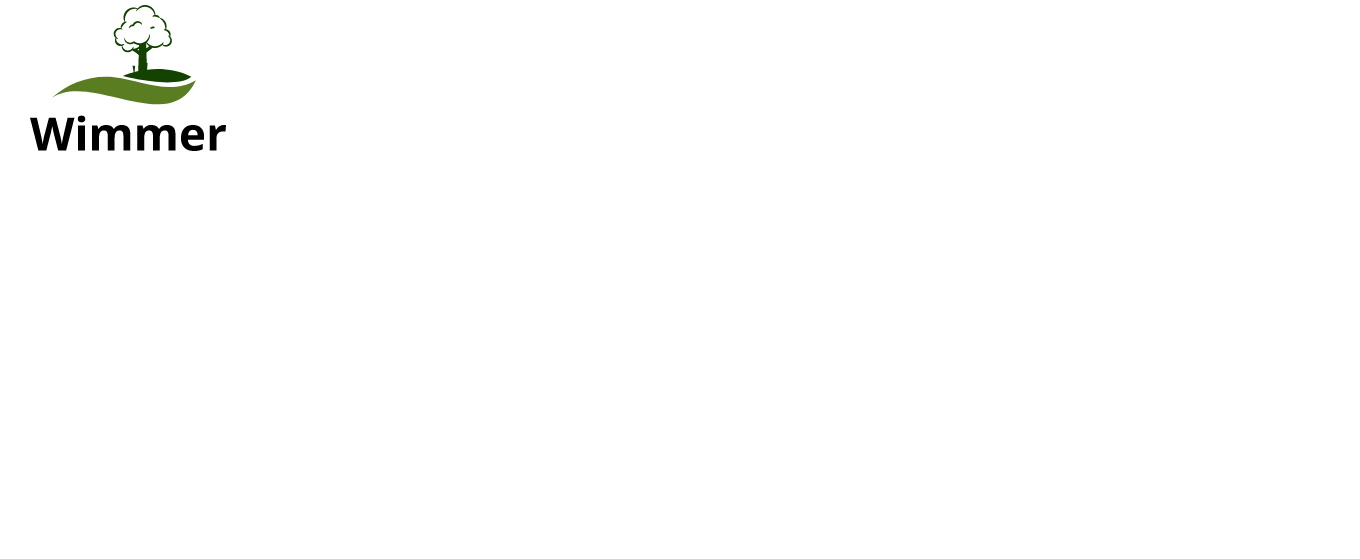 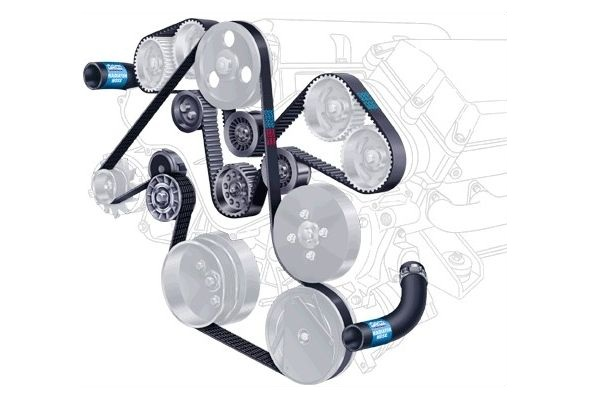 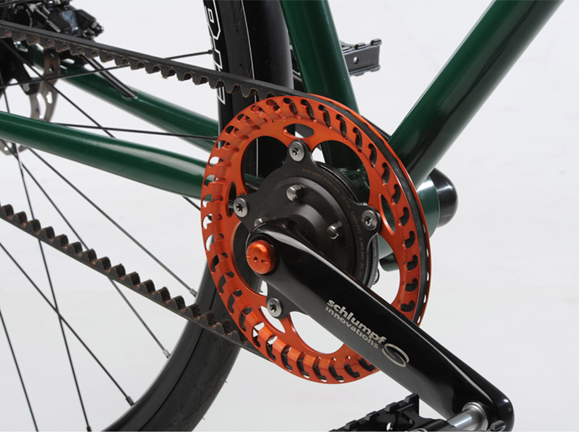 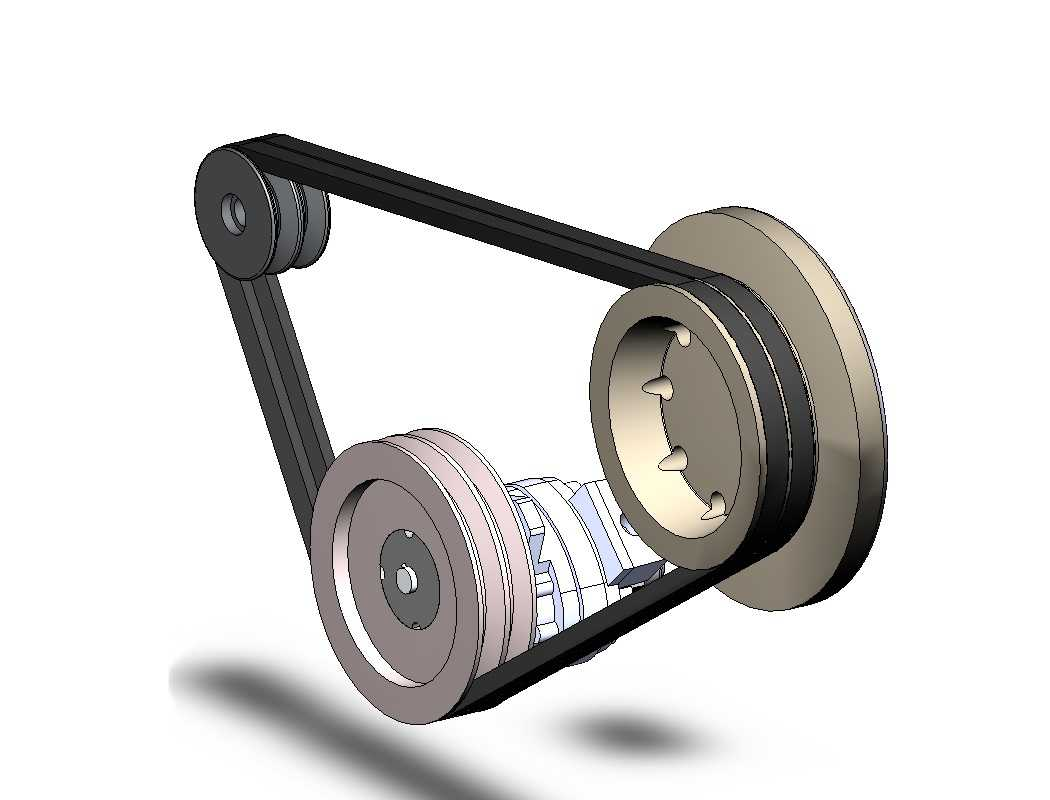 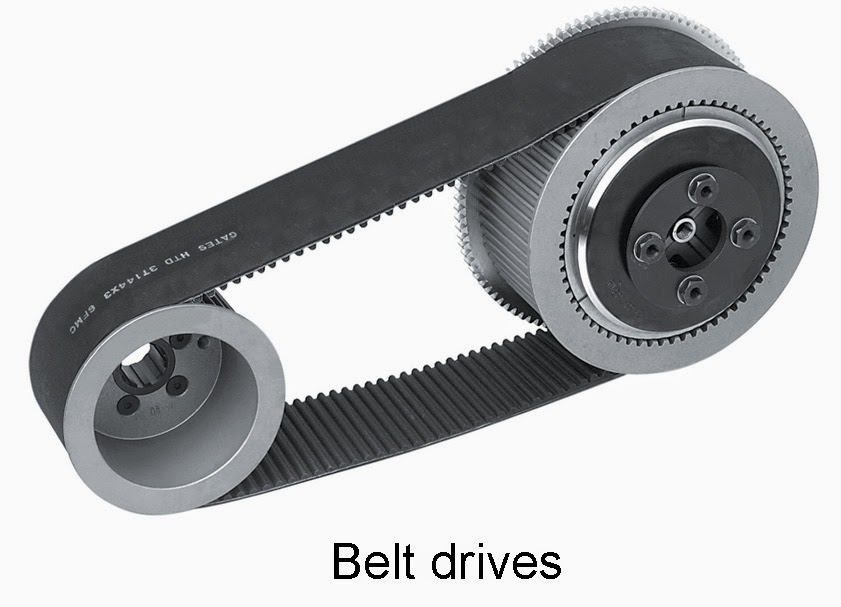 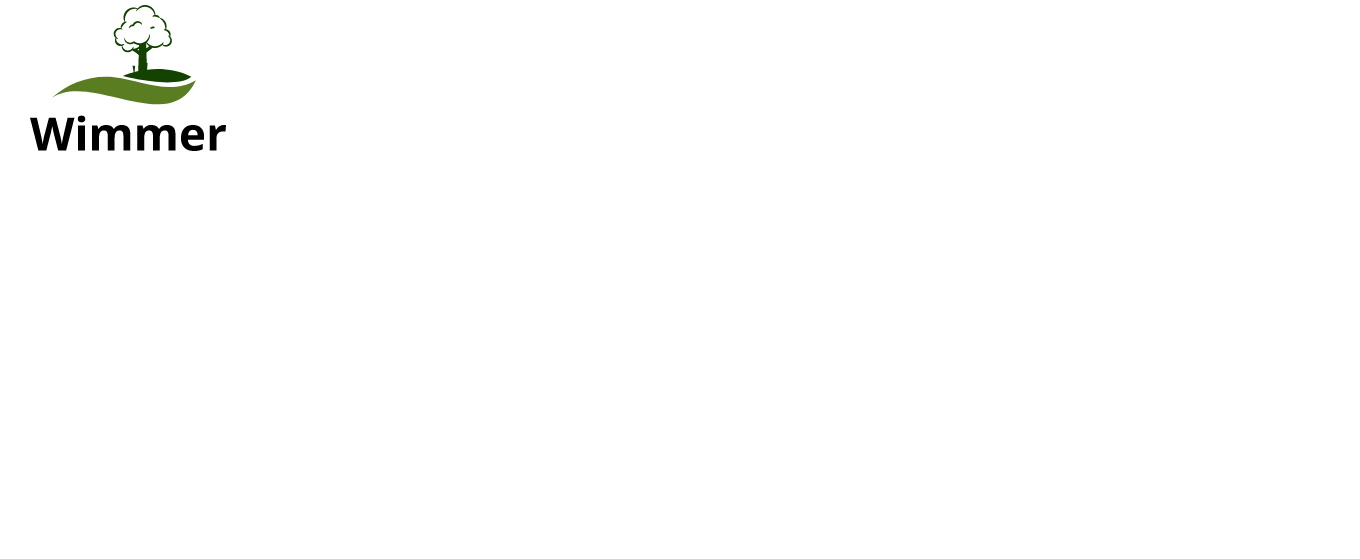 ÉKSZÍJ
A szíj trapéz keresztmetszetű 

Nyomatékot az oldalfalain keresztül viszi át a szíjtárcsára.

Nagy fordulat és nagy nyomaték átvitelére alkalmas
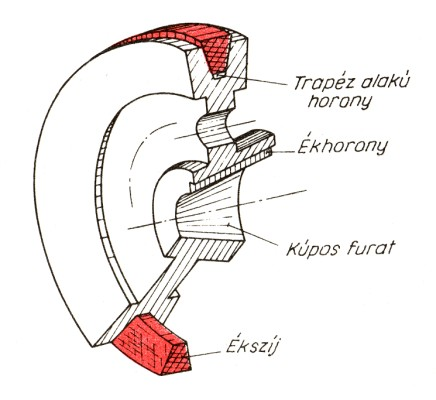 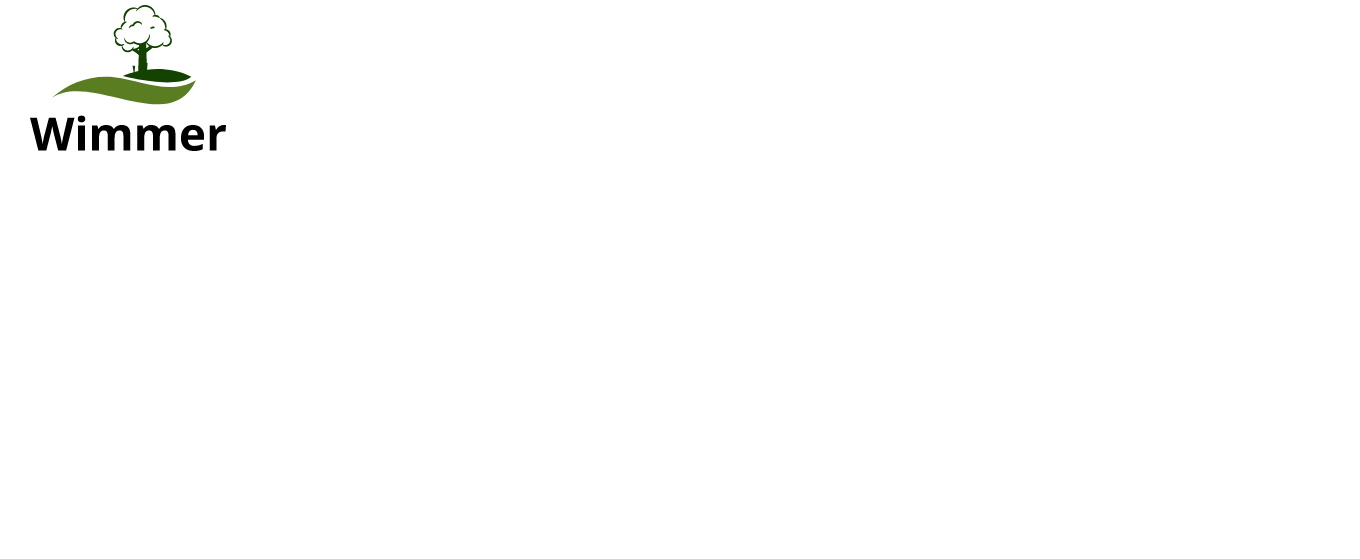 FOGAZOTT SZÍJ
Olyan esetben használjuk, amikor nem csúszhat meg működés közben a szíj. 
Ez esetben a szíj és a szíjkerék is bordázott
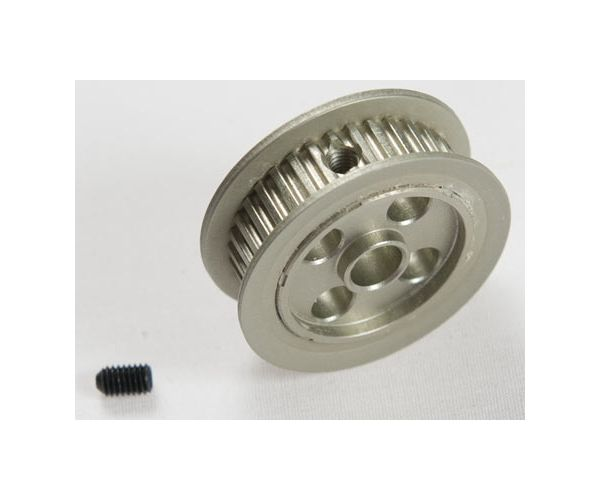 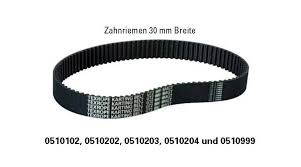 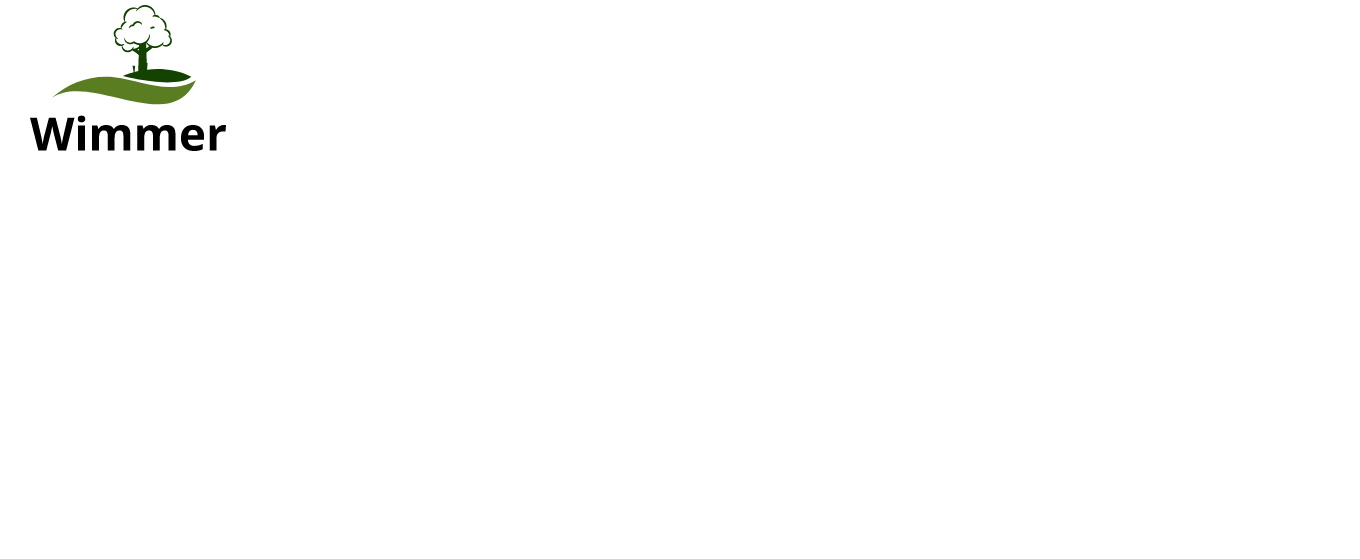 ÁTTÉTEL az átmérők és a fordulatszámok viszonya:        D1*n1=D2*n2Az átmérők fordított arányban vannak a fordulatszámmal.
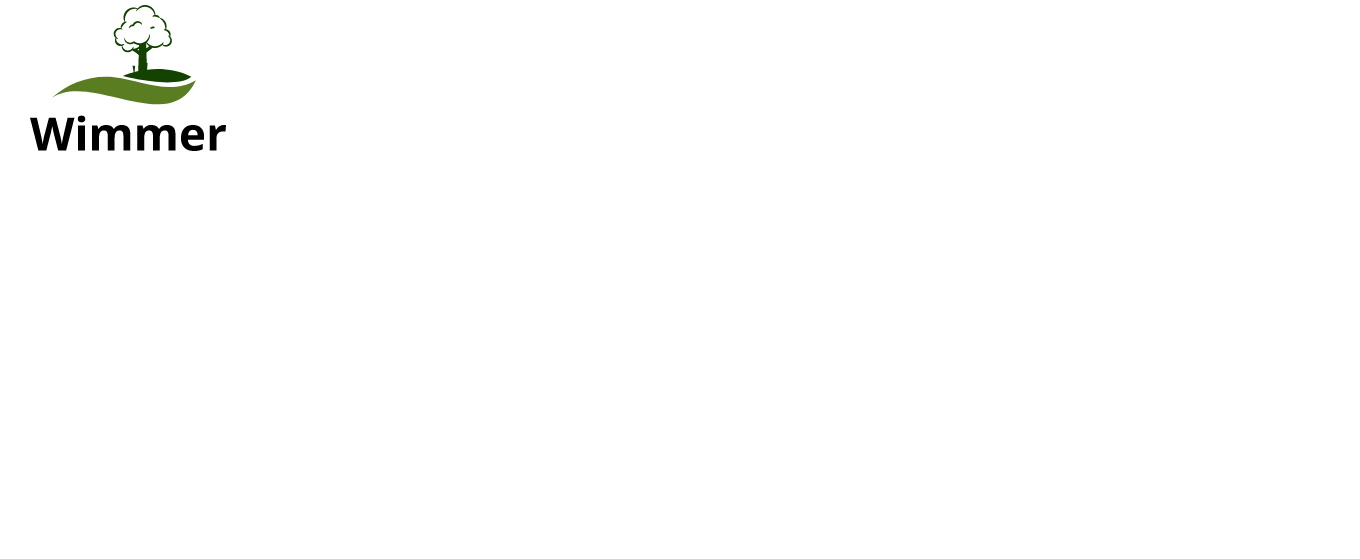 Hajtó szíjkerék: D1=100mm
					n1=20 fordulat/perc

Hajtott szíjkerék: D2= 200mm

Mennyi lesz a  hajtott szíjkerék fordulata percenként? 

Megoldás:

100mm*20 fordulat/perc = 200mm*  ? n2

	        	n2=	100mm*20 fordulat/perc 
								200mm
			n2=10 fordulat/perc
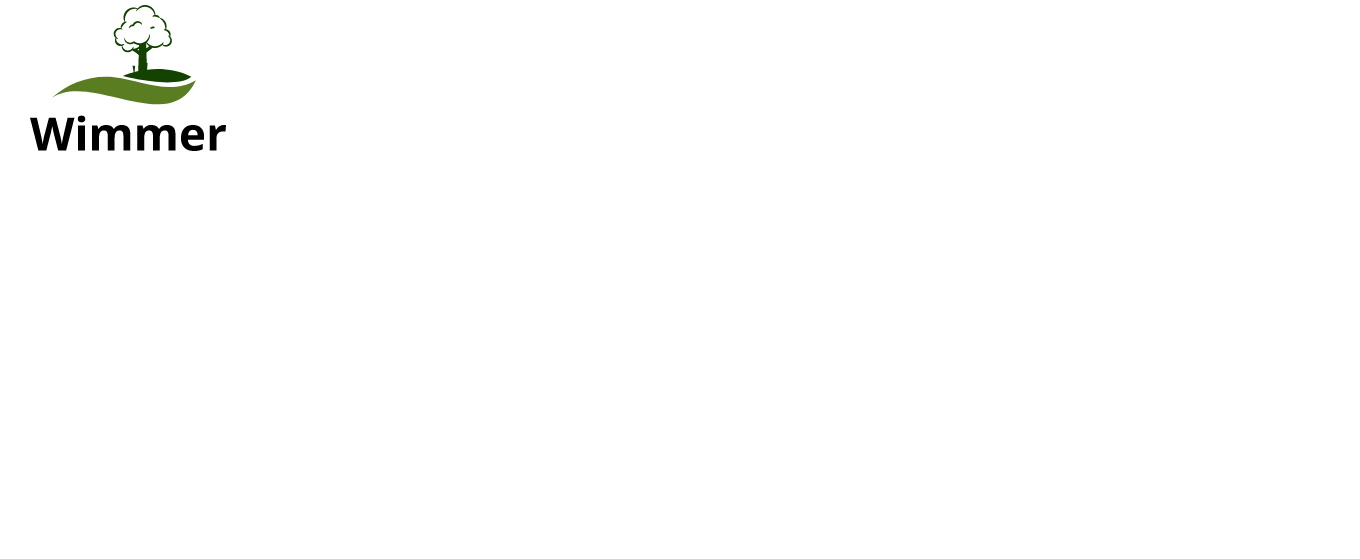 Variátor
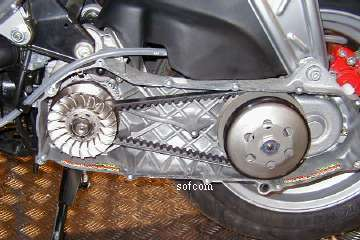 Ékszíjtárcsák két félből állnak, melyek közelíthetőek- távolíthatóak egymástól. Ezáltal a szíj nagyobb, vagy kisebb átmérőn fut.
Fokozatmentesen állítható.
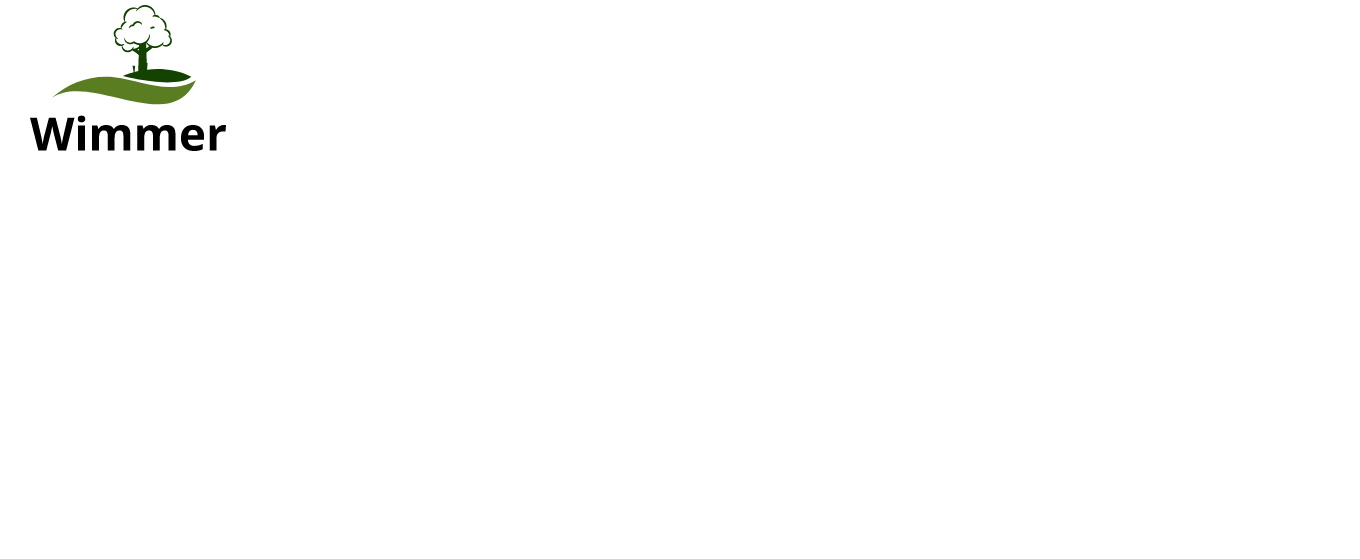 LÁNCHAJTÁS
Csúszásmentes forgásátvitelt biztosít
Leggyakrabban görgős láncokat alkalmazunk, mely nagy fordulat és nagy nyomaték átvitelére alkalmas.
Fogazott láncot a motorvezérlésnél használunk. (csendes) a lánckerék hasonlít egy fogaskerékhez.
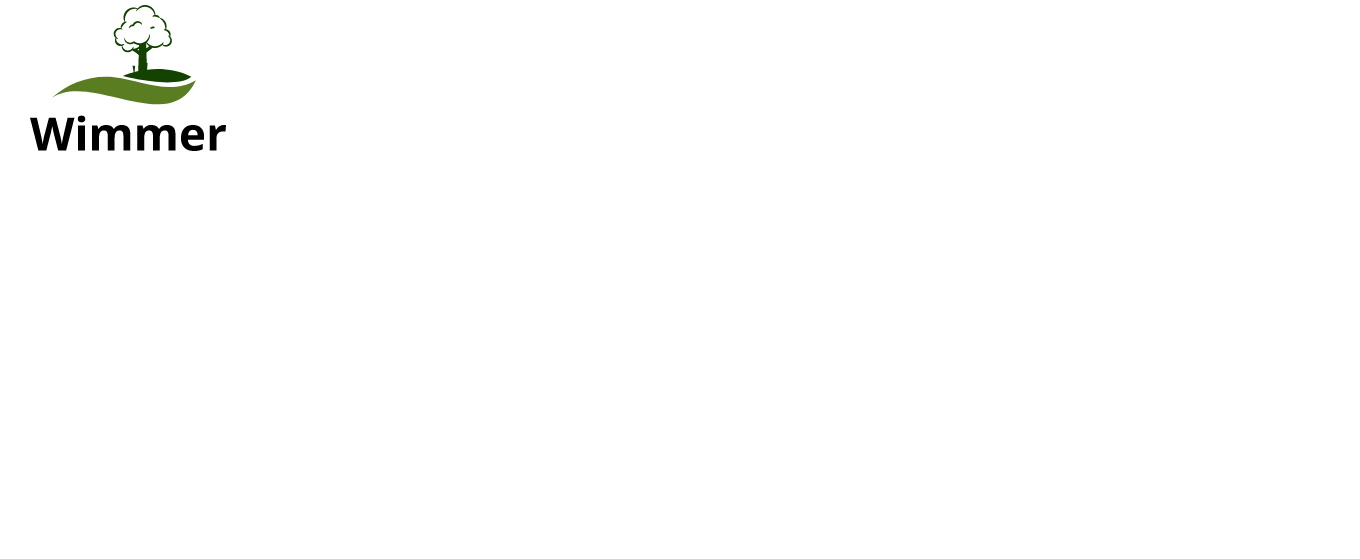 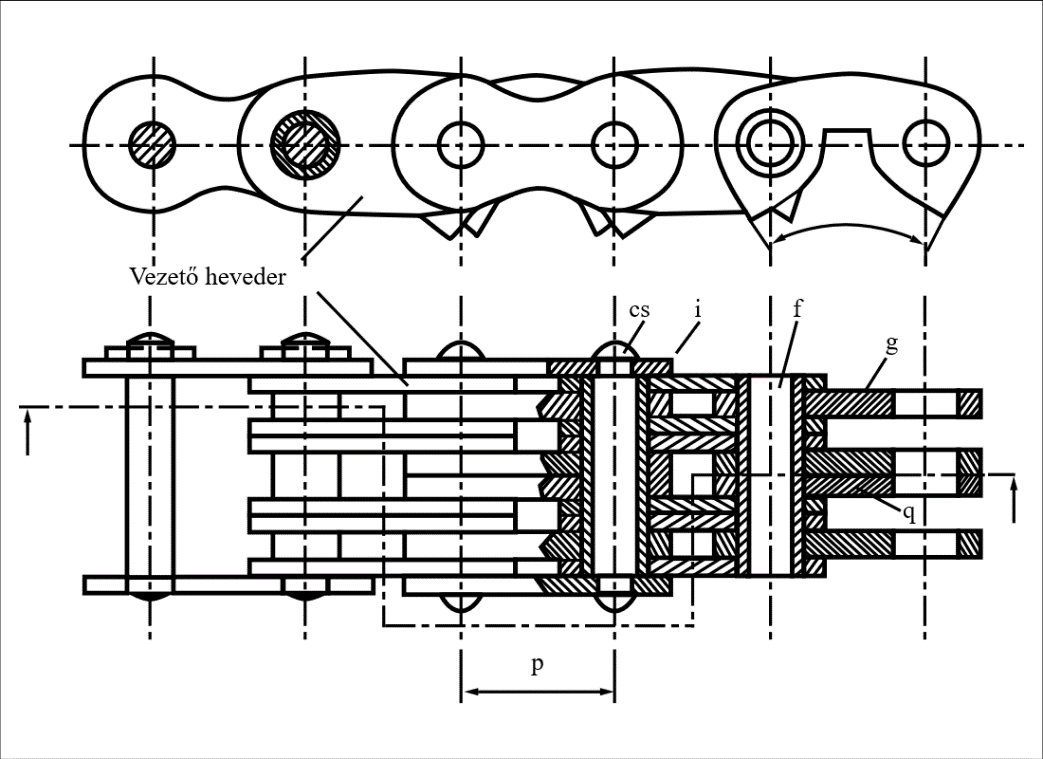 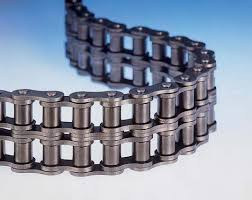 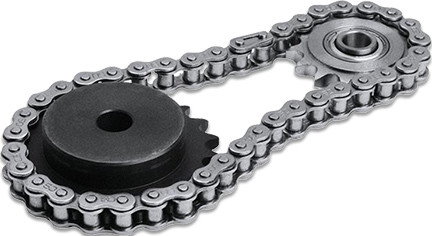 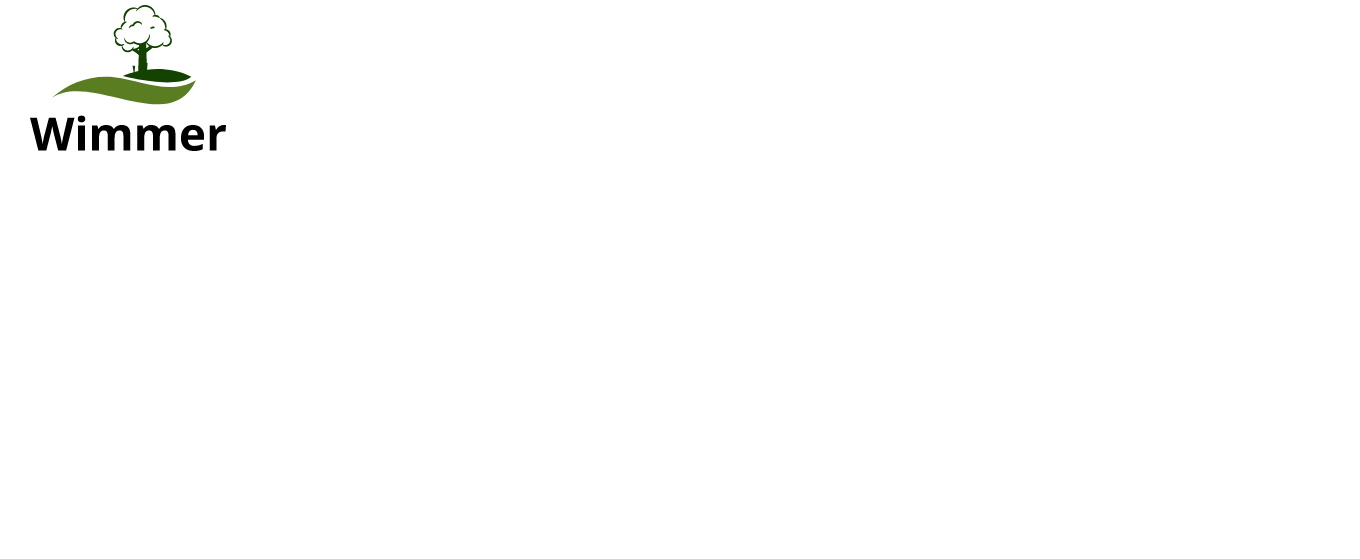 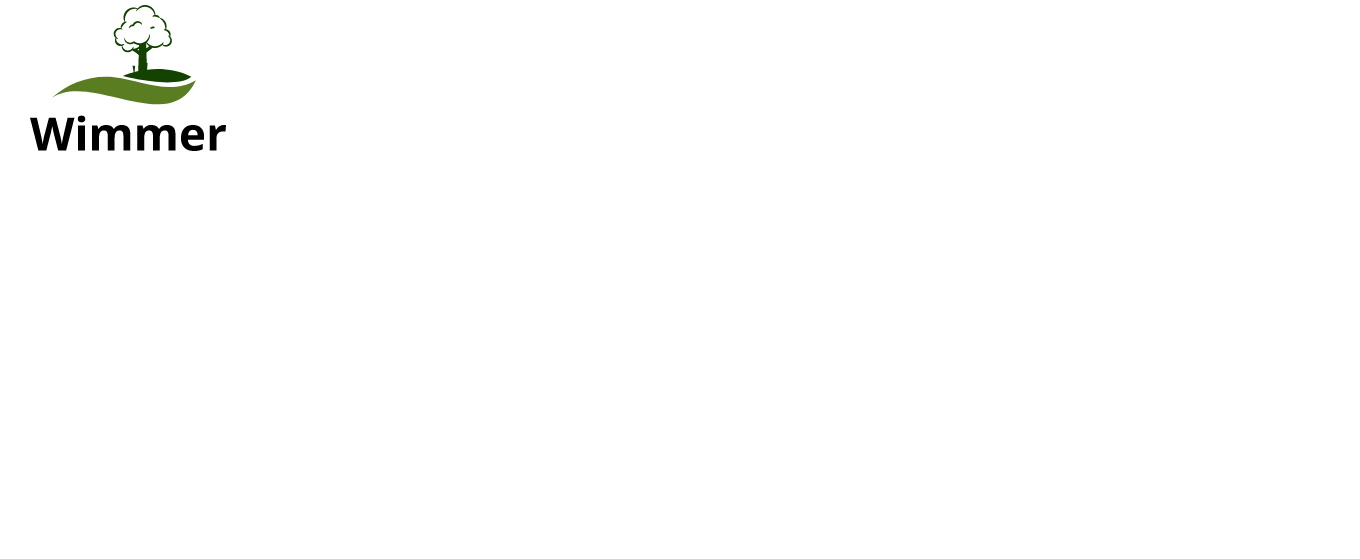 FOGASKERÉKHAJTÁS
Egymáshoz közel eső párhuzamos, merőleges, vagy kitérő tengelyek között létesít csúszásmentes kapcsolatot.
Nagy nyomaték és nagy fordulat átvitelére alkalmasak
Tengelyre a fogaskereket reteszkötéssel rögzítjük
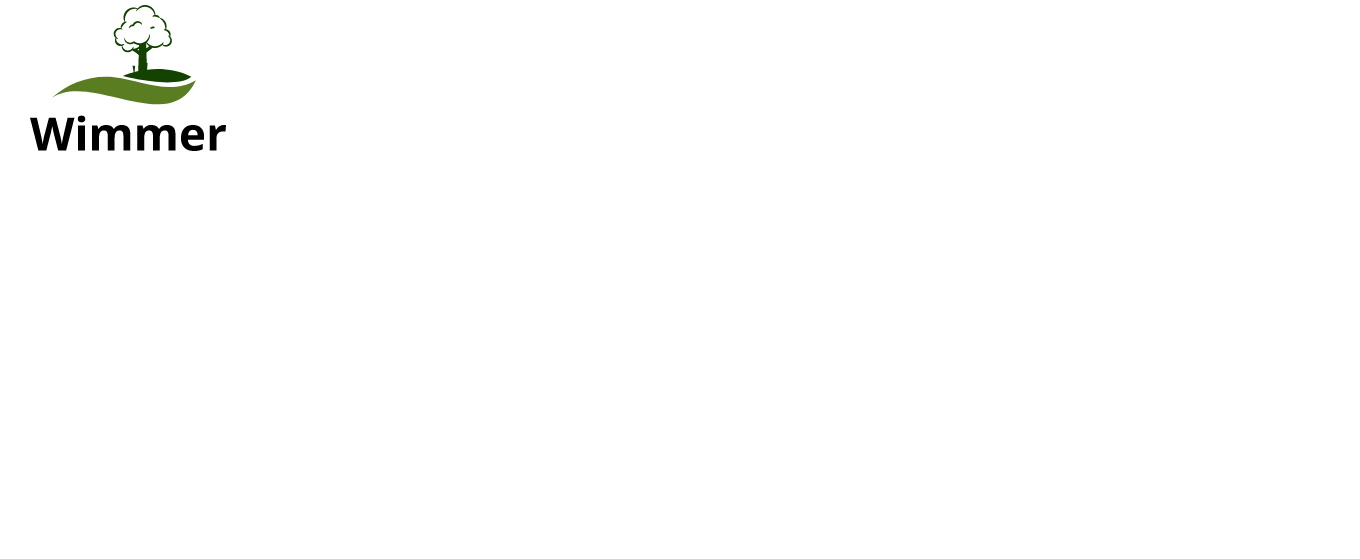 Áttétel
Ha két fogaskerék illeszkedik egymásba akkor kényszerhajtás jön létre. Együtt fognak forogni.

Ha a két kapcsolódó fogaskerék eltérő átmérővel (fogszámmal) rendelkezik, akkor a fordulatszámuk a fogszámukkal fordítottan arányos lesz.

Hasonlóan a szíjhajtásnál  már tanultakhoz:

i= áttétel    ha a kapott érték (i) kisebb mint 1 akkor gyorsító áttételről 	van szó, tehát a hajtott fogaskerék fordulatszáma nagyobb lesz 	mint a hajtó fogaskeréké.
	Ha nagyobb mint 1 akkor lassító az áttétel.
z= fogszám
r= fogaskerék sugara
n=fogaskerék fordulatszáma
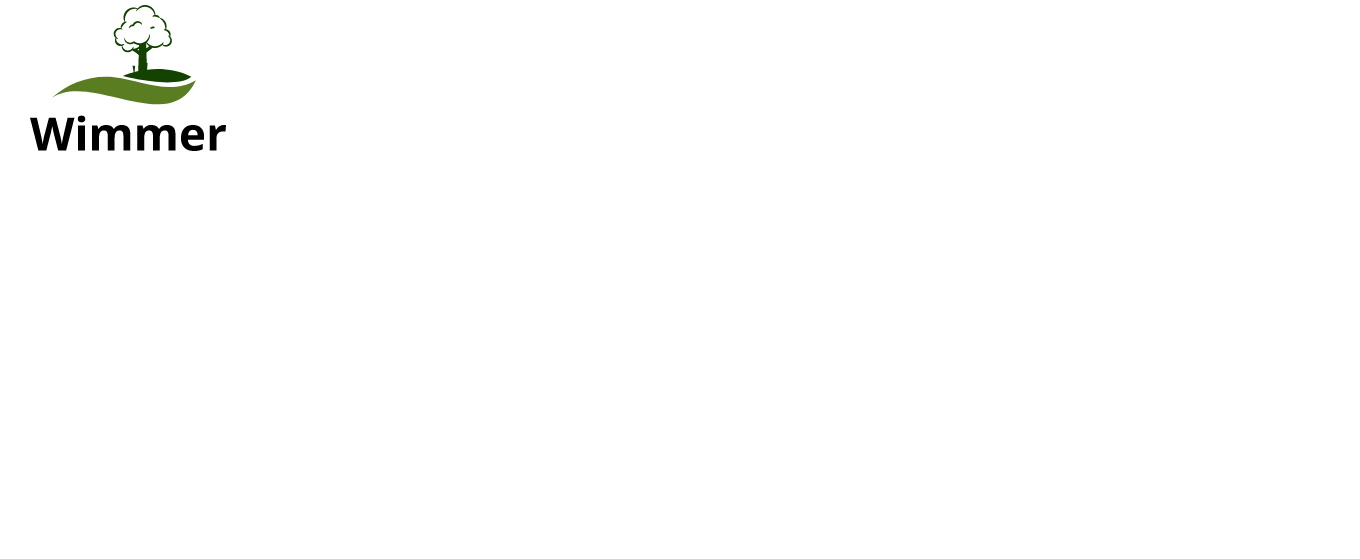 Fogaskerékhajtások csoportosítása:

	- homlokfogaskerék: párhuzamos 	1.kép		tengelyek közötti forgásátvitelre alkalmas
	- fogasléc: forgó mozgást alakít egyenes 	vonalúvá 2.kép
	- kúpfogaskerék: ha a tengelyek szöget zárnak 	be egymással 3.kép
	- csigahajtás: merőleges, kitérő tengelyeknél 	4.kép
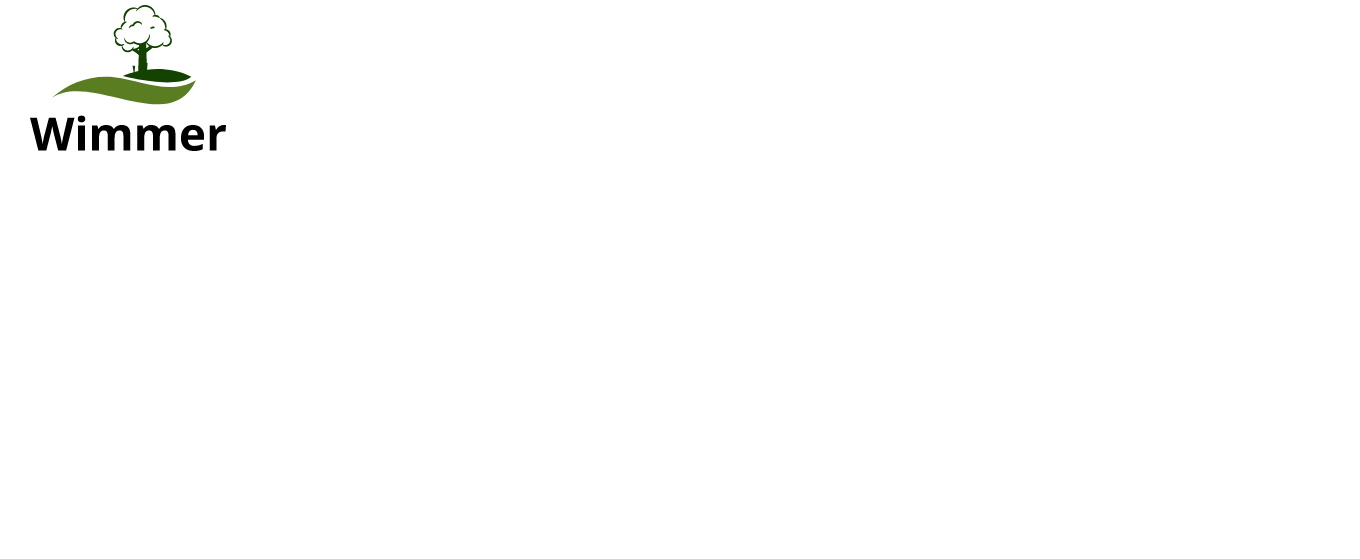 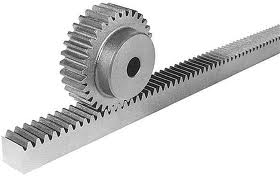 1
2
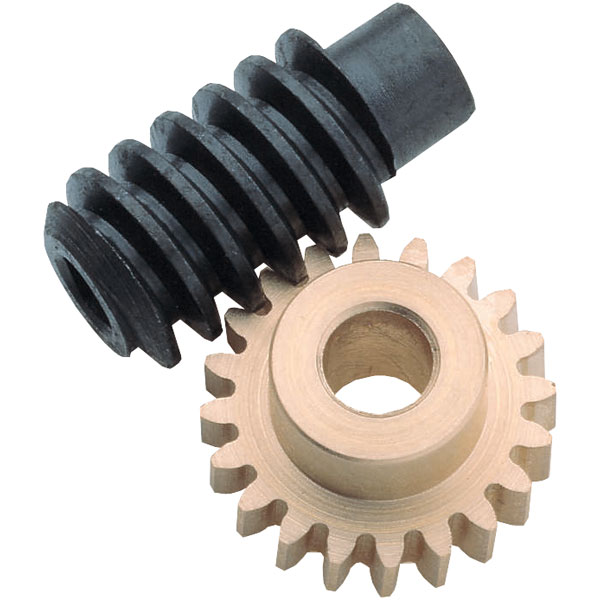 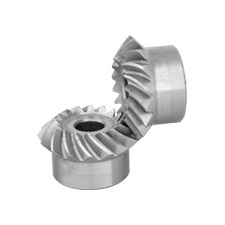 4
3
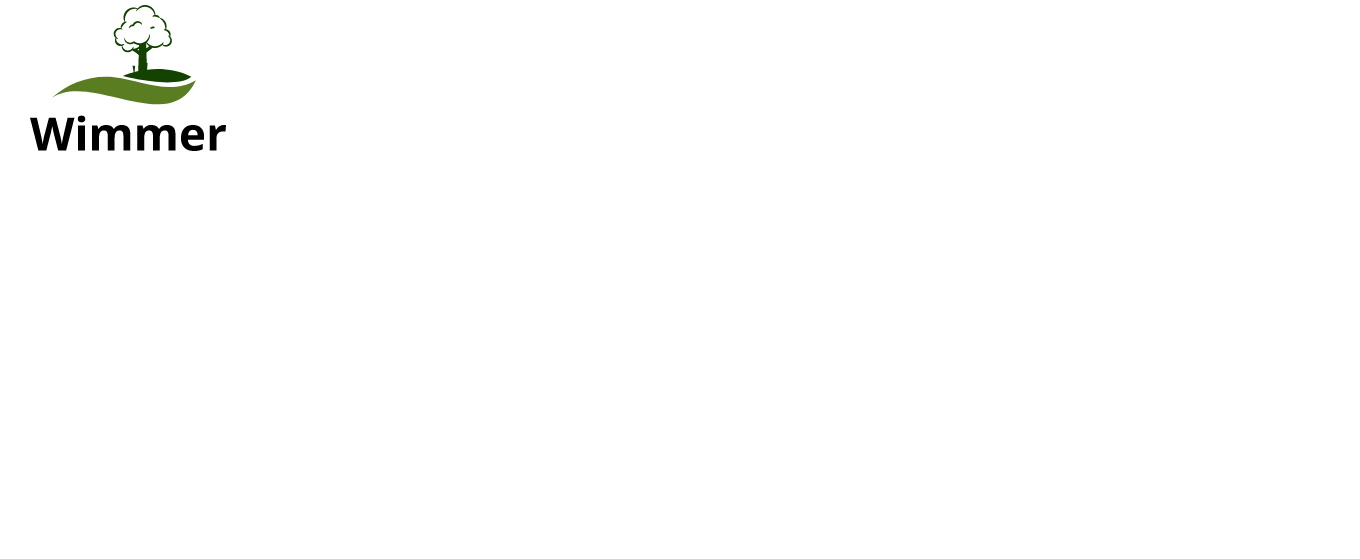